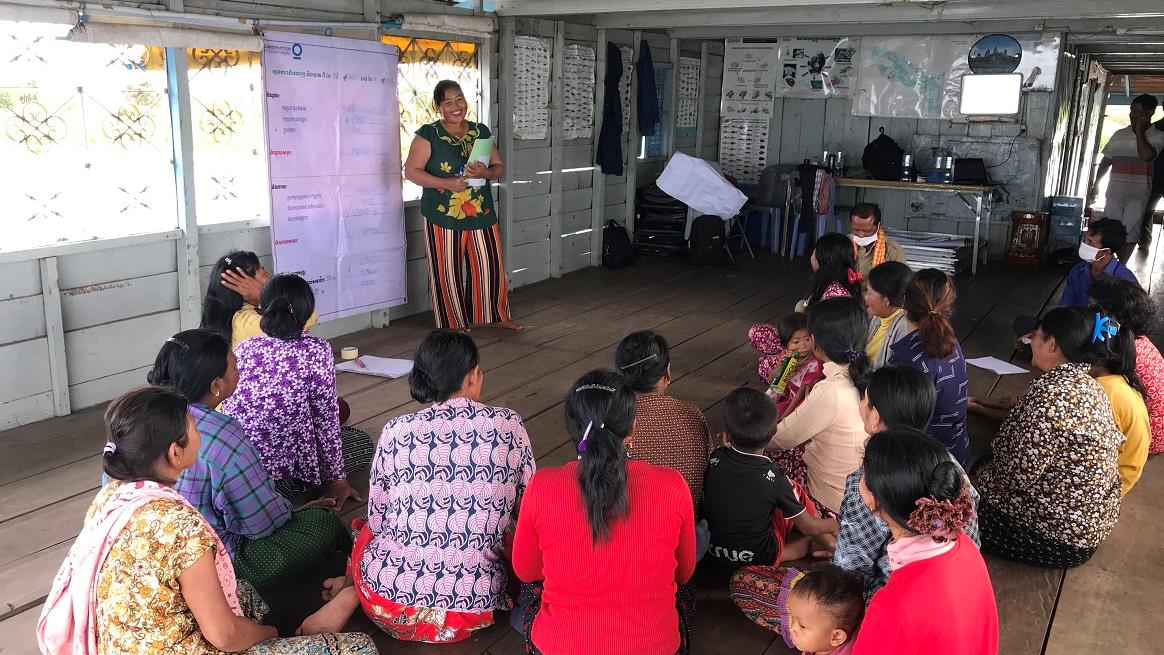 Women’s savings group meeting in Ou Akol, Cambodia. © Sokrith Heng, Conservation International
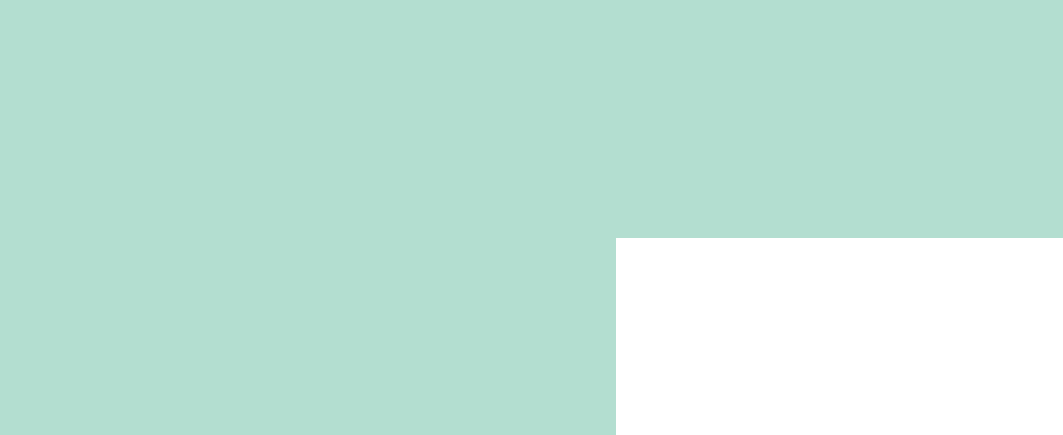 Empowering women in conservation
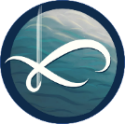 KNOWLEDGE PRODUCT
Keiruna
inc
TRAINING MODULES
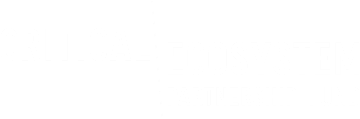 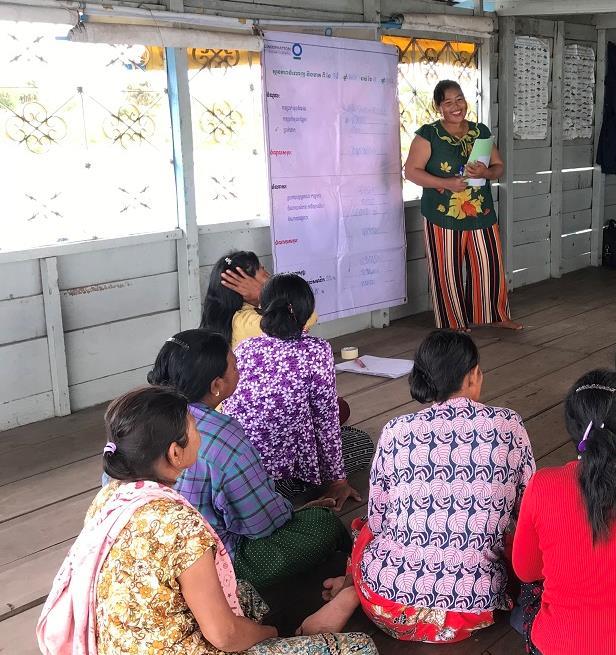 About
This knowledge product is based on experiences of CEPF Grantees in the Indo-Burma Hotspot, and is meant to provide useful information and guidelines for supporting women in conservation. Licensed under CC BY-NC 4.0.
Funded as a part of the CEPF "Building on Success" learning resource series, which aims to promote effective conservation practices across the planet.
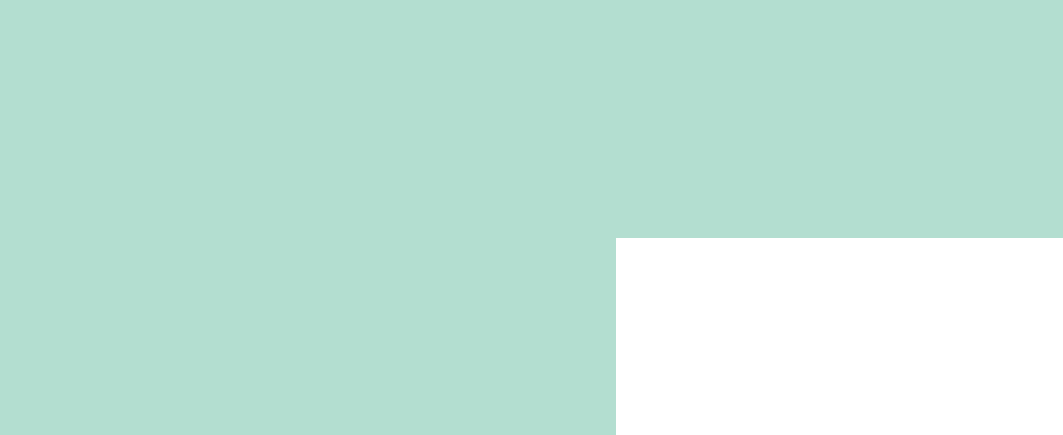 Empowering women in conservation
How to use this knowledge product
This is a training with 3 modules that can be self-guided or delivered by a trainer to a group, with extra explanations in the optional Training Script document.
For more in-depth information on any of the topics covered, there are many useful references available, including those in the Annex (Further Learning).
CEPF is a joint initiative of l’Agence Française de Développement, Conservation International, the European Union, the Global Environment Facility, the Government of Japan and the World Bank.
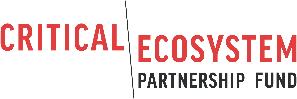 Published 2021 |  Author: Tara Sayuri Whitty, PhD. @ Keiruna Inc
EMPOWERING WOMEN IN CONSERVATION
Modules
Module 1
Module 2
Module 3
Annex
Why gender is important in conservation
Context, Rationale, and Key Considerations
Framework:
Working to empower women in conservation
Ways of thinking & Working in projects
Further learning:
Useful resources
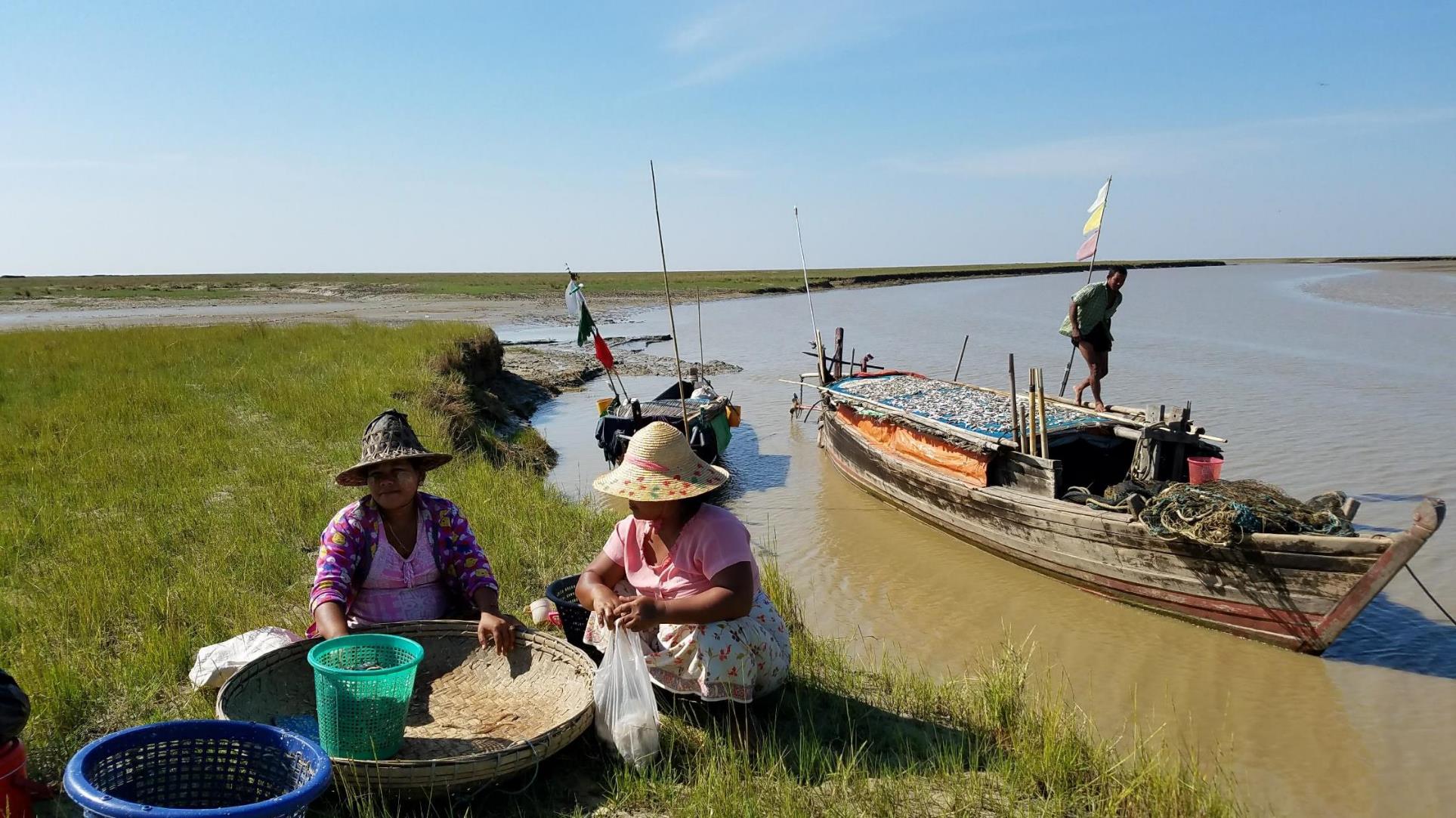 Women sorting through fish catch while a fisherman tends to his boat in the Gulf of Mottama, Myanmar© TSWhitty
EMPOWERING WOMEN IN CONSERVATION
Annex
Further Learning
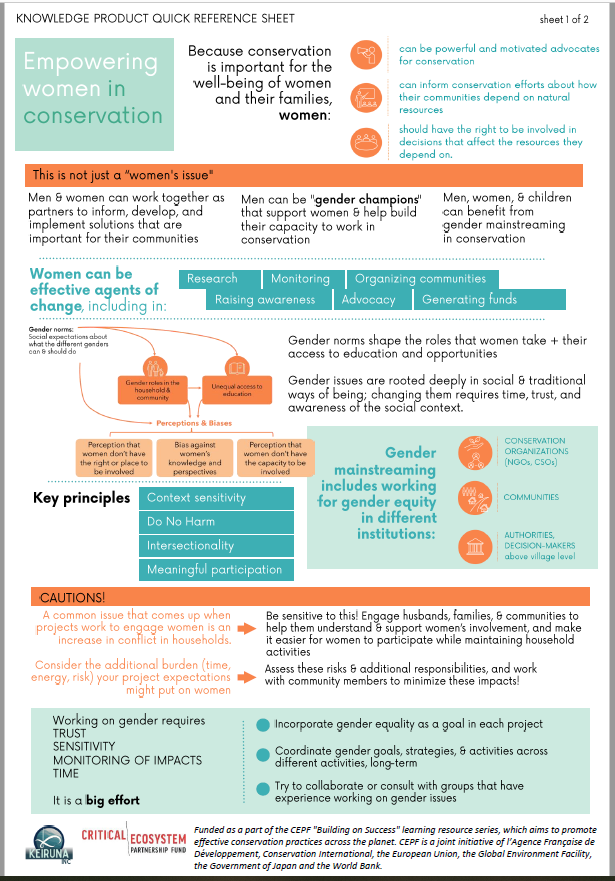 ANNEX | FURTHER LEARNING
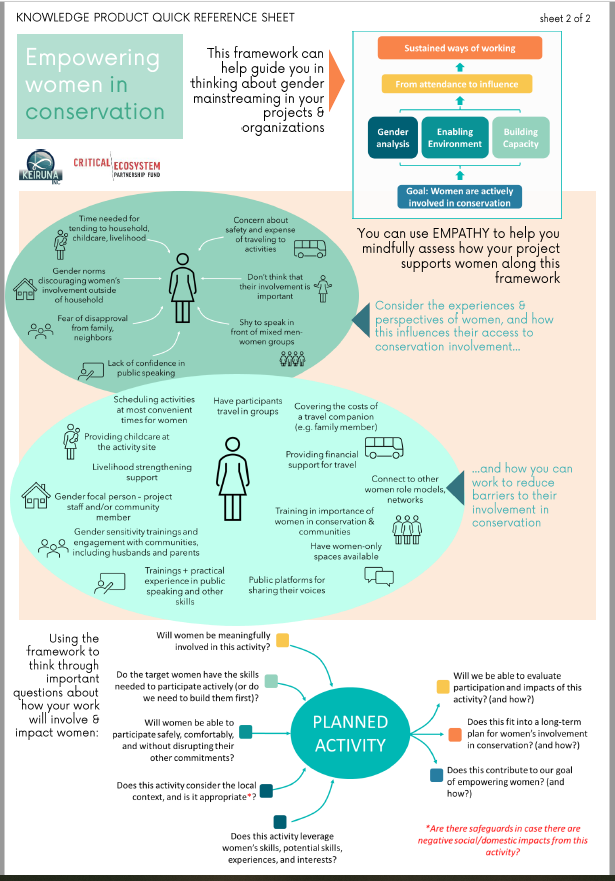 Quick Reference Sheets of this
training
PDF
CEPF
ANNEX | FURTHER LEARNING
Includes links to CEPF Gender Policy, Gender Toolkit, Gender Tracking Tool
www.cepf.net/grants/before-you-apply/cepf-gender
WorldFish
Includes latest projects, manuals, blogs
www.worldfishcenter.org/research-theme/gender
Conservation Organizations’ Gender pages
IUCN
Includes news stories, publications, guidelines 
www.iucn.org/theme/gender
UNEP
Includes reports, stories, areas of work
www.unep.org/explore-topics/gender
Conservation International
Includes guidelines, lessons learned, videos
www.conservation.org/priorities/gender-equality
Women’s Earth Alliance
Includes information on programs, resources, news, and stories from the field
womensearthalliance.org
Women & Rivers Network
Includes list of partners, reports,  protocols 
www.womenandrivers.com/
ANNEX | FURTHER LEARNING
Sustainable Development Goals
Information on Goal 5 (Achieve gender equality...) with publications and statements
sdgs.un.org/topics/gender-equality-and-womens-empowerment
General information on gender
International Institute for Environment and Development
Includes webinars, blogs, and case studies 
www.iied.org/gender
UNDP
UNDP’s Gender Equality Strategy 2018-2021
www.undp.org/publications/undp-gender-equality-strategy-2018-2021
Food & Agriculture Organization
Includes publications, videos, and E-learning links
www.fao.org/gender/en
ANNEX | FURTHER LEARNING
TOOLKIT: CEPF
TOOLKIT: Mangroves for the Future
Gender Toolkit
www.cepf.net/sites/default/files/cepf-gender-toolkit-2018-en.pdf
Gender Analysis Toolkit for Coastal Management Practitioners
www.mangrovesforthefuture.org/assets/Repository/Documents/Gender-Analysis-Toolkit-for-Coastal-Management-Practitioners.pdf
Useful toolkits, guidelines, & case studies
CASE STUDY: Oxfam
Story of women taking the lead in natural resource management in Cambodia
www.oxfamamerica.org/explore/stories/women-taking-lead-cambodia
REPORT: Mangroves for the Future
Regional gender analysis for coastal resource management in Southeast Asia + Indian Ocean
www.mangrovesforthefuture.org/assets/Repository/Documents/Regional-Synthesis-Report-Gender-in-coastal-and-fisheries-resource-management.pdf
BLOGS: iied
Series of blogs on gender issues across sectors, but primarily environmental issues
www.iied.org/blogs/theme/gender
ANNEX | FURTHER LEARNING
WARECOD, Vietnam
CEPF Indo-Burma Hotspot Grantees
News: “The Women’s Union of Long Phu District organizes a seminar on community communication, environmental monitoring and protection”
www.warecod.org.vn/en/thong-tin/news/54/672/The-Womens-Union-of-Long-Phu-District-organizes-a-seminar-on-community-communication-environmental-monitoring-and-protection.aspx

Grantee Success Story: Sustainable Fishing in Vietnam  www.cepf.net/stories/grantee-success-story-sustainable-fishing-vietnam
Find project reports and information for the grantees in this presentation
www.cepf.net/our-work/biodiversity-hotspots/indo-burma
Resources on
Indo-Burma Hotspot CEPF Grantees & Collaborators
Boon Rueang Women’s Group, Thailand
Story: “Thai women organized to protect their community’s wetland forest”
www.recoftc.org/stories/thai-women-organized-protect-their-community’s-wetland-forest
Profile & video as part of the Equator Prize 2020
www.equatorinitiative.org/2020/06/04/boon-rueang-wetland-forest-conservation-group/
International Rivers
Gender rights: Project information, publications
www.internationalrivers.org/issues/human-rights/gender-rights/
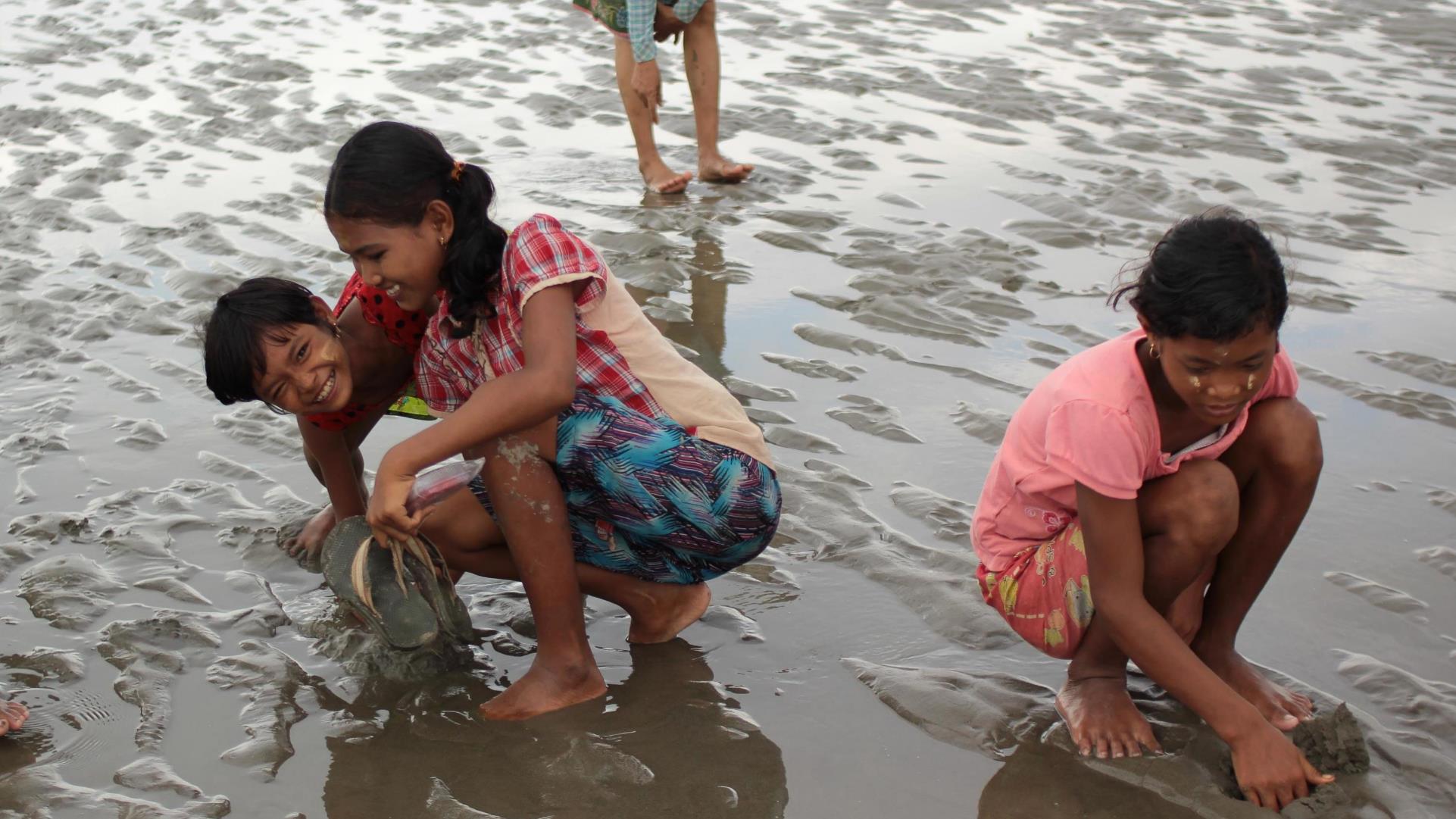 Girls gleaning at low tide in Mon State, Myanmar. © TSWhitty
EMPOWERING WOMEN IN CONSERVATION
Acknowledgements
Many thanks to these organizations & individuals who provided information for this training!